СОРБЦИОННЫЕ СВОЙСТВА КАТАЛИЗАТОРОВ ТИПА ZSM-5 В ПРОЦЕССАХ КАТАЛИТИЧЕСКОЙ ТРАНСФОРМАЦИИ СПИРТОВ
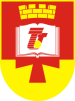 Белоусова Ю.А., Долуда В.Ю., Лакина Н.В.
Тверской государственный технический университет
В наши дни широкий интерес представляют исследования процессов каталитической трансформации спиртов на цеолитах типа ZSM-5. В следствии чего, также возросло внимание к катализатору процесса и его активности, а также возможностям дальнейшего использования катализаторов типа ZSM-5.
Данная работа посвящена исследованию процесса каталитической трансформации спиртов (пропанола) на катализаторах типа ZSM-5 с последующим анализом отработанного катализатора. Для анализа отработанного катализатора производилось определение  удельной  поверхности  образцов  катализаторов. Данный анализ осуществлялся методом низкотемпературной адсорбции азота с помощью анализатора площади поверхности и распределения пор по размерам Becman coulter SA 3100 (Coulter corporation, Miami, Florida).
На представленных графиках изображены изотермы адсорбции-десорбции полученные БЭТ анализом отработанных катализаторов, использовавшихся при различных условиях проведения процесса каталитической трансформации пропанола.
Рис.1 – Изотерма адсорбции-десорбции катализатора после проведения процесса каталитической трансформации  пропанола при следующих условиях : скорость  подачи спирта в реактор – 0,05 мл/мин; температура реактора – 370 °C.
Рис.2– Изотерма адсорбции-десорбции катализатора после проведения процесса каталитической трансформации пропанола при следующих условиях : скорость  подачи спирта в реактор – 0,05 мл/мин; температура реактора – 410 °C.
Рис.3 – Изотерма адсорбции-десорбции катализатора после проведения процесса каталитической трансформации пропанола при следующих условиях : скорость  подачи спирта в реактор – 0,05 мл/мин; температура реактора – 450 °C.
Из таблицы 1 можно сделать вывод, что катализаторы типа ZSM-5 после процесса каталитической трансформации преимущественно обладают мезопорами. В образцах наблюдается уменьшение доли микро- и макропор при увеличении температуры процесса катализа, в то время как количество мезопор увеличивается.
Из рисунков 1, 2 и 3 видно, что все представленные изотермы  адсорбции-десорбции можно отнести к IV типу (характерными признаками изотерм данного типа являются изгиб в области низких давлений и петля гистерезиса), которые ассоциируются с капиллярной конденсацией в мезопорах, а также свидетельствуют о наличии некоторого количества макропор.
Полученные данные показывают, что с повышением температуры процесса процесса каталитической трансформации пропанола происходит расширение петли гистерезиса, что указывает на уменьшение степени закупоренности пор катализатора субстратом и продуктами реакции. Об этом также свидетельствуют данные по распределению пор по объему в таблице 1.
Также, на основании модели БЭТ было определено распределение пор по объему для исследуемых образцов (таблица 1).
Таблица 1-Распределение пор по объему
Изотермы адсорбции-десорбции были обработаны с применением модели мономолекулярной адсорбции Ленгмюра и модели полимолекулярной адсорбции Брунауэра-Эммета-Теллера (модель БЭТ). Согласно полученным результатам,  при повышении температуры процесса каталитической трансформации пропанола площадь поверхности исследуемого образца уменьшается (табл. 2).
Таблица 2 -  Удельные площади поверхности образцов